Пожар на кухне
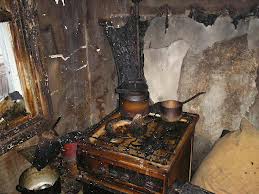 10 простых правил, как избежать пожара на кухне
Будьте внимательны и аккуратны!!!